1η μέρα!
Επανάληψη στην Ενότητα 1  
(Μέρος Α΄)

Σήμερα θα εξασκηθούμε στις προσθέσεις μέχρι το 20.
Ας θυμηθούμε τι μάθαμε:
Προσθέτω 9
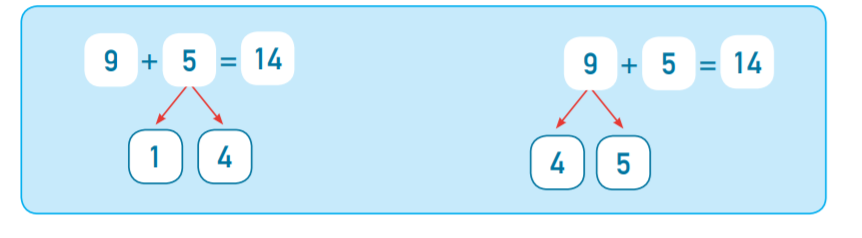 Το 9 «κλέβει» 1 από τον άλλο αριθμό και γίνεται 10.                                                        Ο άλλος αριθμός μικραίνει κατά 1.
Λύνω στο τετράδιό μου:
Πρόσθεση με 9:

9+1=
9+6=
9+2=
9+8=
9+3=
9+5=
9+7=
9+4=
Τώρα έλεγξε τις απαντήσεις σου.
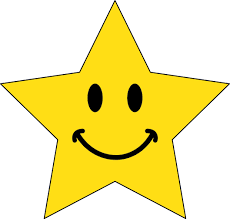 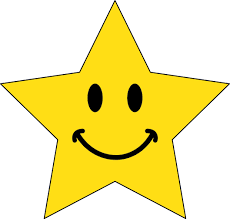 Ελέγχω τις απαντήσεις μου
Μπράβο!
Πρόσθεση με 9:

9+1= 10
9+6= 15
9+2= 11
9+8= 17
9+3= 12
9+5= 14
9+7= 16
9+4= 13
Ας θυμηθούμε τι μάθαμε:
Πρόσθεση με διδυμάκια
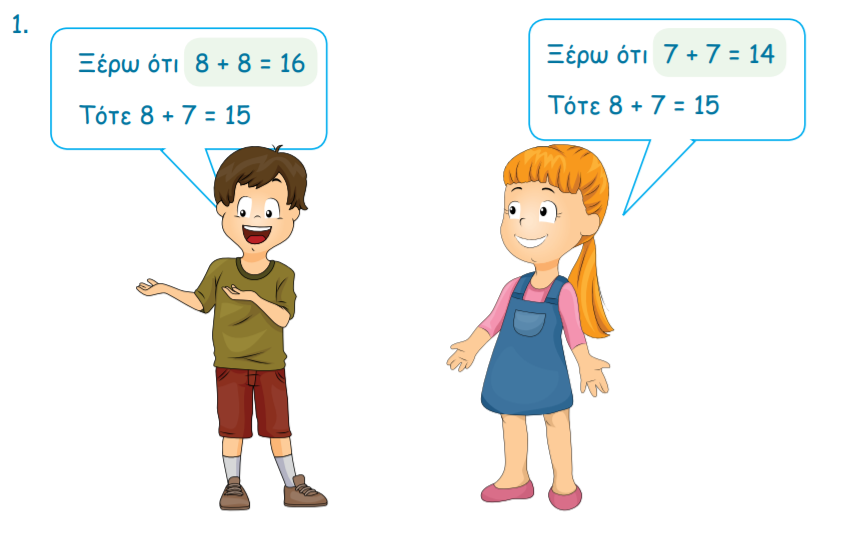 Λύνω στο τετράδιό μου:
Πρόσθεση με διδυμάκια:
5+5 =
5+6=
6+6=
6+7=
7+7=
7+8=
8+8=
8+9=
9+9=
10+9=
10+10=
Τώρα έλεγξε τις απαντήσεις σου.
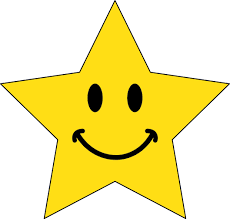 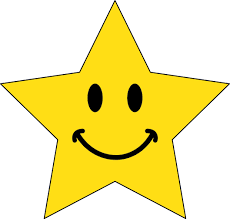 Ελέγχω τις απαντήσεις μου
Πρόσθεση με διδυμάκια:
5+5 =10
5+6=11
6+6=12
6+7=13
7+7=14
7+8=15
8+8=16
8+9=17
9+9=18
10+9=19
10+10=20
Ας θυμηθούμε τι μάθαμε:
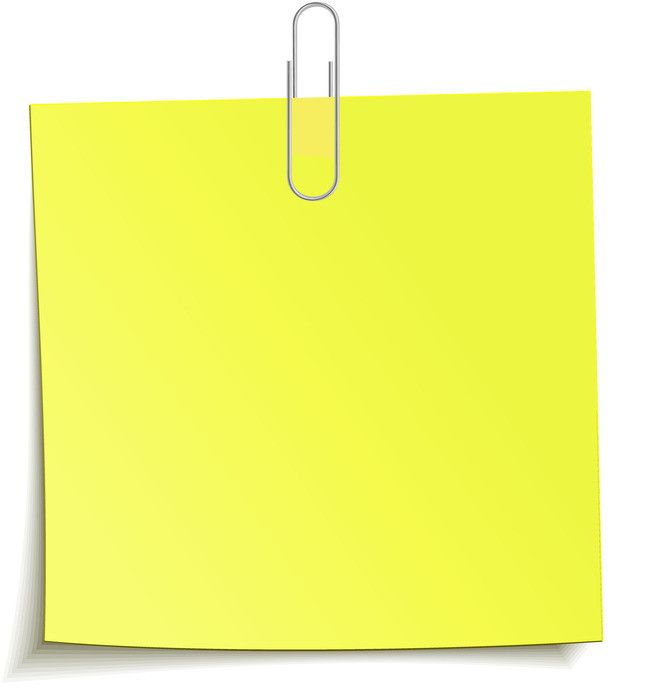 Λύνω στο τετράδιο
Πρόσθεση με 8  :

8+2=
8+3=
8+5=
8+6=
8+4=
8+7=
Το 8 «κλέβει» 2 από τον άλλο αριθμό και γίνεται 10.                                                        Ο άλλος αριθμός μικραίνει κατά 2.

8 + 5=

8 + 2 + 3= 

10 + 3 = 13
Τώρα έλεγξε τις απαντήσεις σου.
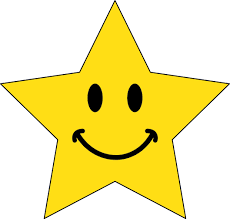 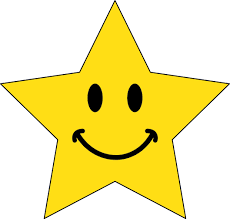 Ελέγχω τις απαντήσεις μου
Λύνω στο τετράδιο
Πρόσθεση με 8  :

8+2=10
8+3=11
8+5=13
8+6=14
8+4=12
8+7=15
Ας θυμηθούμε τι μάθαμε:
Πρόσθεση με 7 :

7+3=10
7+4=11
7+5=12
7+6=13
Το 7 «κλέβει» 3 από τον άλλο αριθμό και γίνεται 10.                                                        Ο άλλος αριθμός μικραίνει κατά 3.
Λύνουμε τον γρίφο!
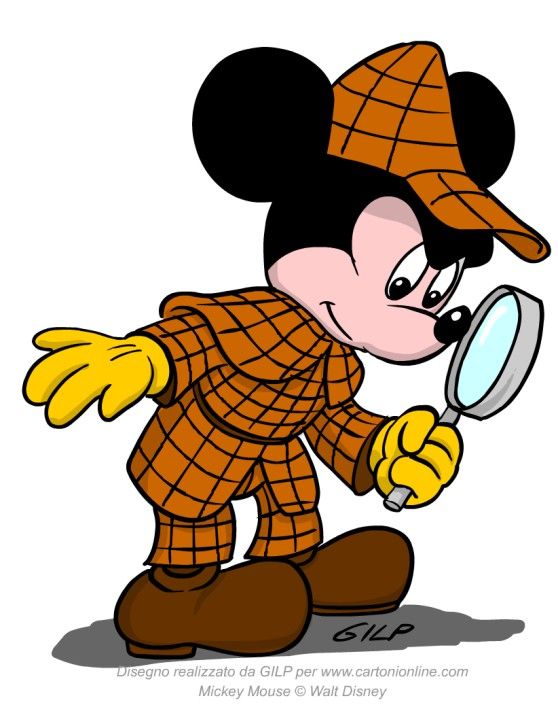 ΟΔΗΓΙΕΣ ΓΙΑ ΤΗΝ ΕΠΟΜΕΝΗ ΣΕΛΙΔΑ
Βρες το αποτέλεσμα στην κάθε πράξη. 

2.   Γράψε στο τετράδιό σου το γράμμα που αντιστοιχεί σε κάθε αποτέλεσμα.

3.  Διάβασε τι λέει ο γρίφος.
Για κάθε αποτέλεσμα που θα βρεις, ταιριάζει ένα γράμμα.
Α
Γράψε το γράμμα           εκεί που βρήκες 11             
Γράψε το γράμμα           εκεί που βρήκες 12
Γράψε το γράμμα           εκεί που βρήκες 13            
Γράψε το γράμμα           εκεί που βρήκες 14        
Γράψε το γράμμα           εκεί που βρήκες 15
Γράψε το γράμμα           εκεί που βρήκες 16
Γράψε το γράμμα           εκεί που βρήκες 17
Γράψε το γράμμα           εκεί που βρήκες 18
Ι
Ε
Ξ
Φ
Σ
Τ
Ρ
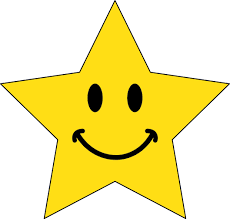 ΜΠΡΑΒΟ ΤΑ ΚΑΤΑΦΕΡΕΣ!!!
Ώρα για εξάσκηση Πάτησε στο παιχνίδι για να αρχίσει.
http://edaskalos.gr/mygames/balloonmath/balloonmath.html
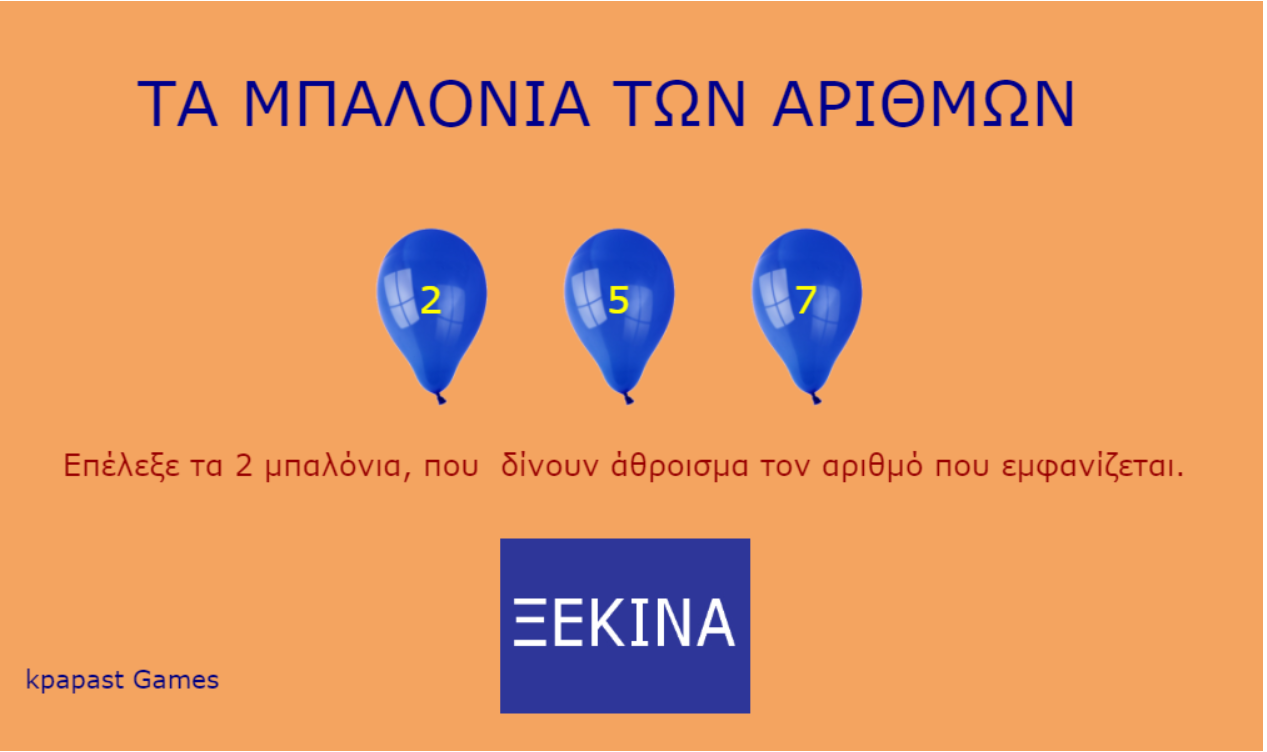 Συνεχίζουμε την εξάσκηση.Πάτησε στο παιχνίδι για να αρχίσει.
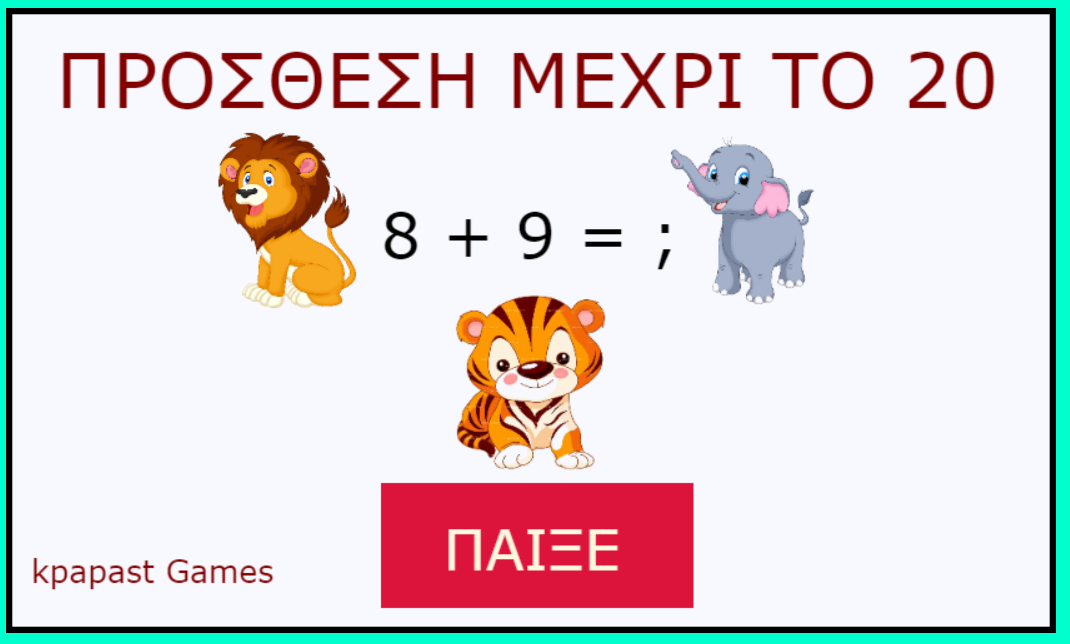 http://kostaspapastergiou.com/kpapastgames/prostheikosi/prindex.html
2η μέρα!
Επανάληψη στην Ενότητα 1 
(Μέρος Β΄)

Σήμερα θα εξασκηθούμε στις προσθέσεις και αφαιρέσεις μέχρι το 20.
Ας θυμηθούμε τι μάθαμε:
Αφαιρώ 8 :

10-8=2
11-8=3
12-8=4
13-8=5
14-8=6
15-8=7
Αφαίρεση με διδυμάκια:
10-5 =5
12-6=6
14-7=7
16-8=8
18-9=9
20-10=10
Αφαιρώ 9:

10-9=1
11-9=2
12-9=3
13-9=4
14-9=5
15-9=6
16-9=7
17-9=8
Αφαιρώ 7:

10-7=3
11-7=4
12-7=5
13-7=6
Ώρα να εξασκηθείς, μπαίνοντας στον πιο κάτω σύνδεσμο
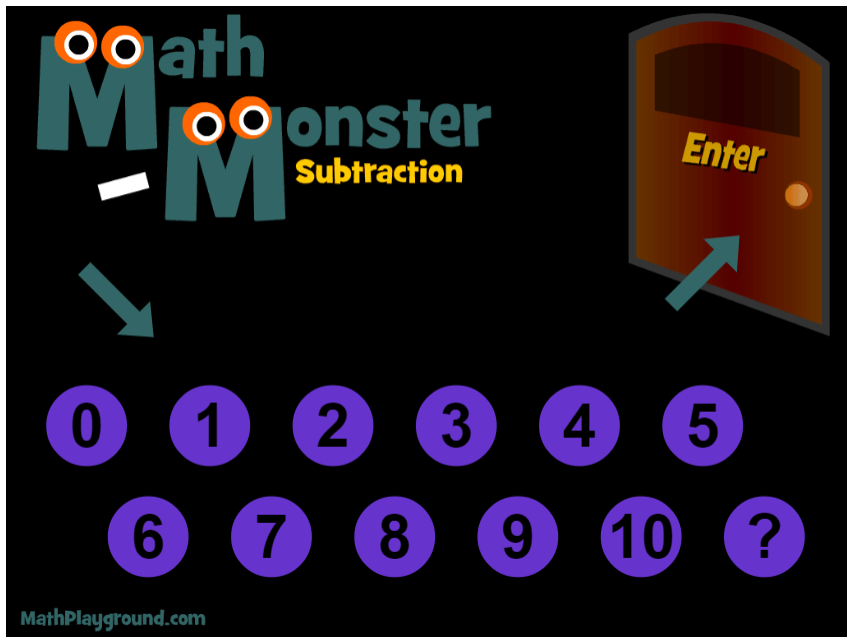 https://www.mathplayground.com/math_monster_subtraction.html
Εξασκούμαι και εδώ!
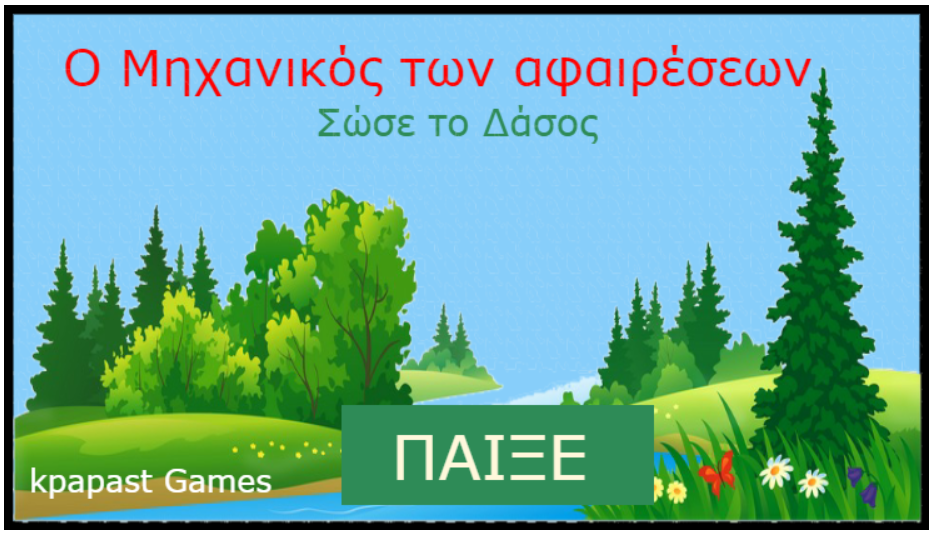 http://kostaspapastergiou.com/kpapastgames/engforest/
Γράφω τις μαθηματικές προτάσεις με τους αριθμούς στο γραμματοκιβώτιο
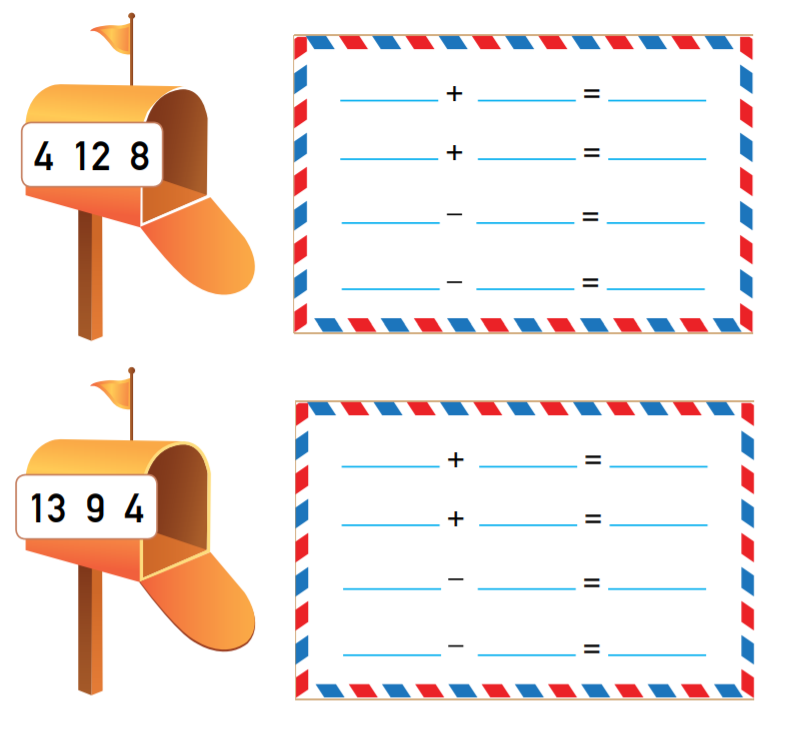 Τώρα έλεγξε τις απαντήσεις σου.
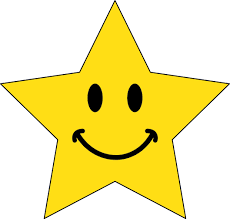 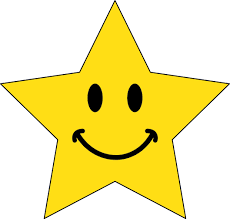 Γράφω τις μαθηματικές προτάσεις με τους αριθμούς στο γραμματοκιβώτιο
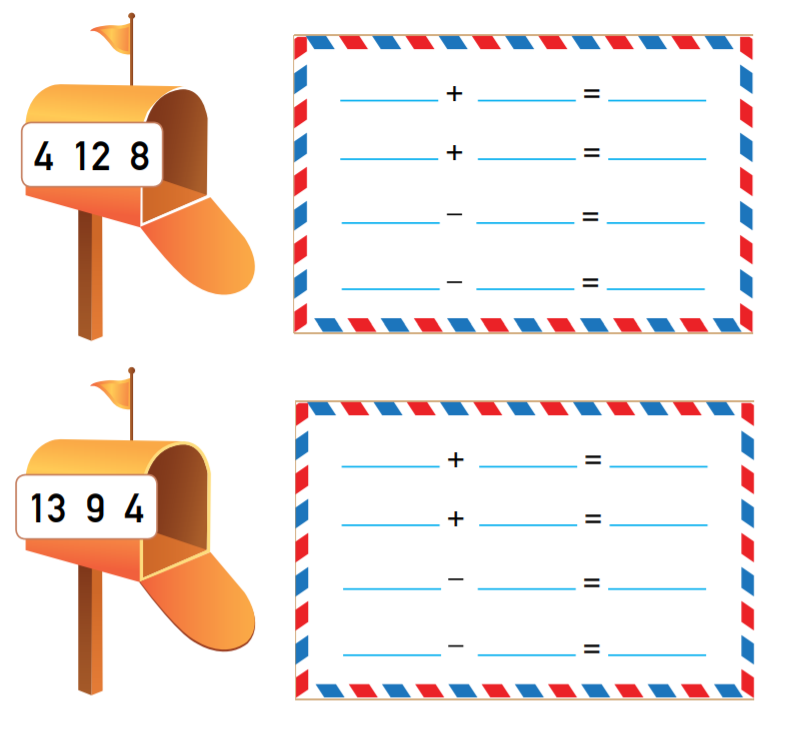 4 + 8 =12
 8 + 4 = 12
12 - 4 =8
12 – 8 =4
4 + 9 =13
  9 + 4 = 13
13 - 9 =4
13 – 4 =9
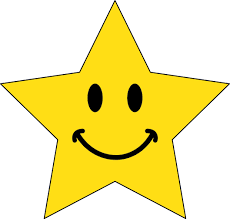 ΜΠΡΑΒΟ ΤΑ ΚΑΤΑΦΕΡΕΣ!!!
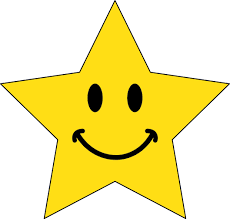 Λύνω στο τετράδιό μου τα πιο κάτω
10-2=
14-7=
13-9=
12-8=
15-8=
12-6=
14-5=
12-3=
15-6=
18-3=
17-9=
15-2=
19-6=
7+8=
13+4=
11+5=
6+6=
6+7=
8+4=
9+8=
12+4=
Ας δούμε πώς τα πήγες! 

Πηγαινε στην επόμενη σελίδα και διόρθωσε τις ασκήσεις σου. 
 
2.   Αν έκανες αρκετά λαθάκια, μην     
     ανησυχείς. Συνέχισε την     
      εξάσκηση και θα τα καταφέρεις!
Διορθώνω τις ασκήσεις μου
10-2= 8
14-7= 7
13-9= 4
12-8= 4
15-8= 7
12-6= 6
14-5= 9
12-3= 9
15-6= 9
18-3= 15
17-9= 8
15-2= 13
19-6= 13
7+8= 15
13+4= 17
11+5= 16
6+6= 12
6+7= 13
8+4= 12
9+8= 17
12+4= 16
3η μέρα!
Επανάληψη στην Ενότητα 2 
(Μέρος Γ΄)

Σήμερα συνεχίζουμε την εξάσκηση στις προσθέσεις και αφαιρέσεις μέχρι το 20.
Λύνω στο τετράδιό μου τα προβλήματα
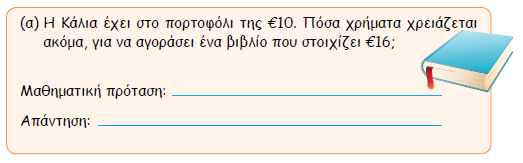 Τώρα έλεγξε τις απαντήσεις σου.
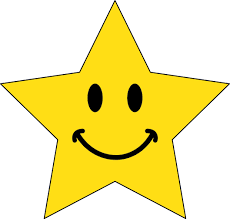 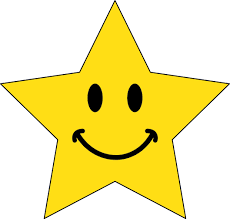 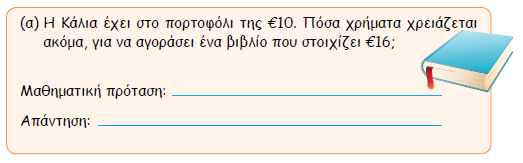 10 +      = 16
Χρειάζεται ακόμη €6.
Τώρα έλεγξε τις απαντήσεις σου.
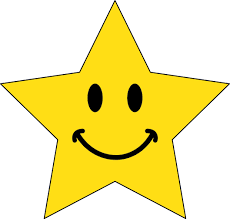 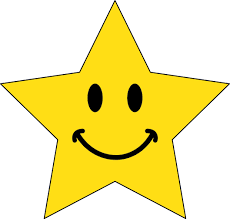 9  +        = 19
Την Κυριακή πώλησε 10 περιοδικά.
Λύνω στο τετράδιό μου.
Τώρα έλεγξε τις απαντήσεις σου.
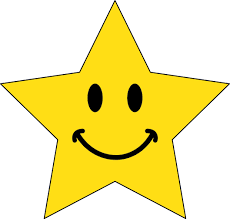 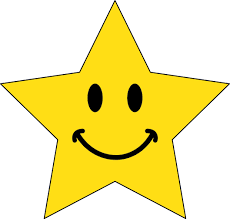 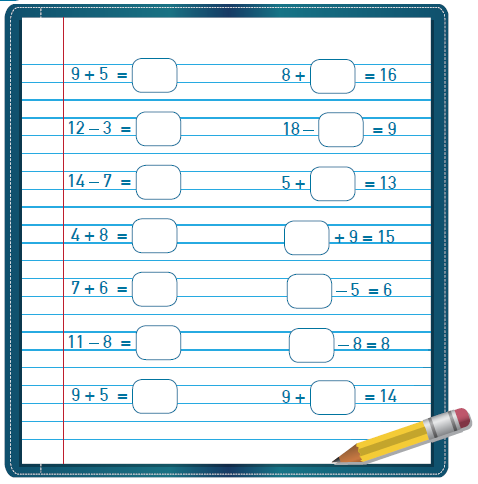 14
8
Διορθώνω τις απαντήσεις μου
9
9
7
8
12
6
13
11
3
16
14
5
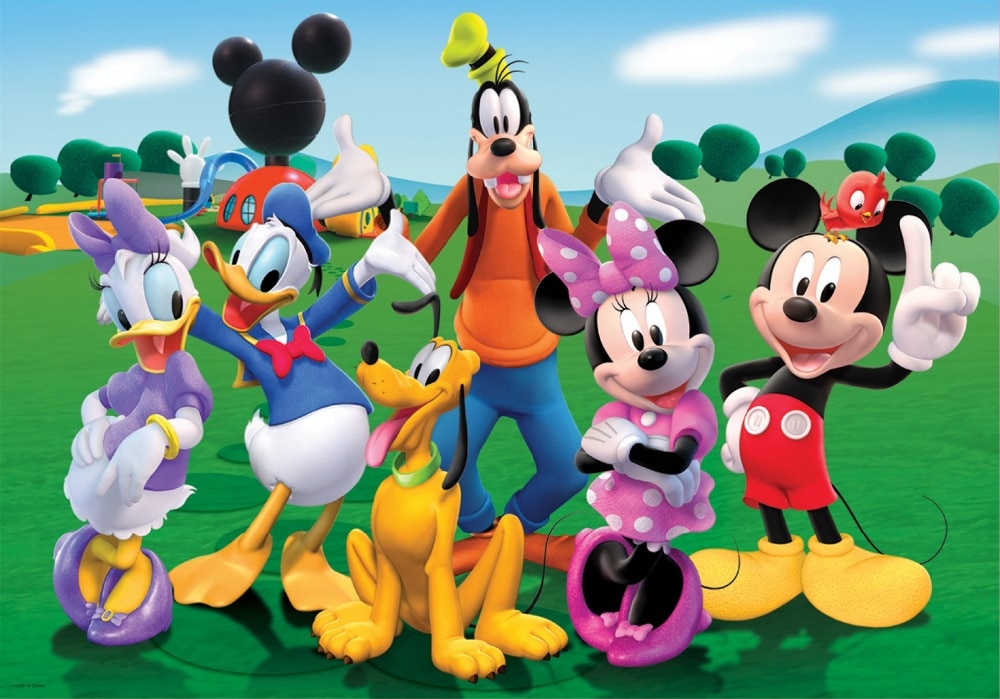 Τέλεια! Ας συνεχίσουμε την εξάσκηση.
Λύσε τα πιο κάτω στο τετράδιό σου. Όταν τελειώσεις, πάτησε στην υπολογιστική για να τα διορθώσεις.
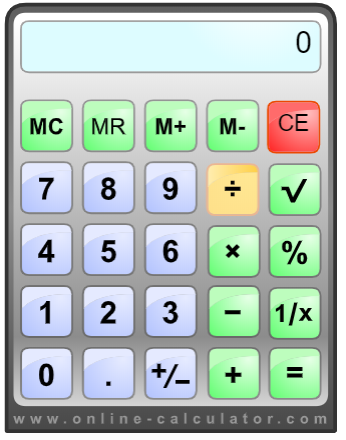 9 + 7=
13 – 8=
12 – 6=
5 + 6 =
16 – 4 =
12 – 5= 
17 – 9 =
13 – 7 =
5 + 8=
7 + 7 =
9 + 8=
8 + 7 =
11 – 9=
15 – 6 =
12 – 8 =
11 – 7=
https://www.online-calculator.com/full-screen-calculator/
Αν θέλω, εξασκούμαι και εδώ!
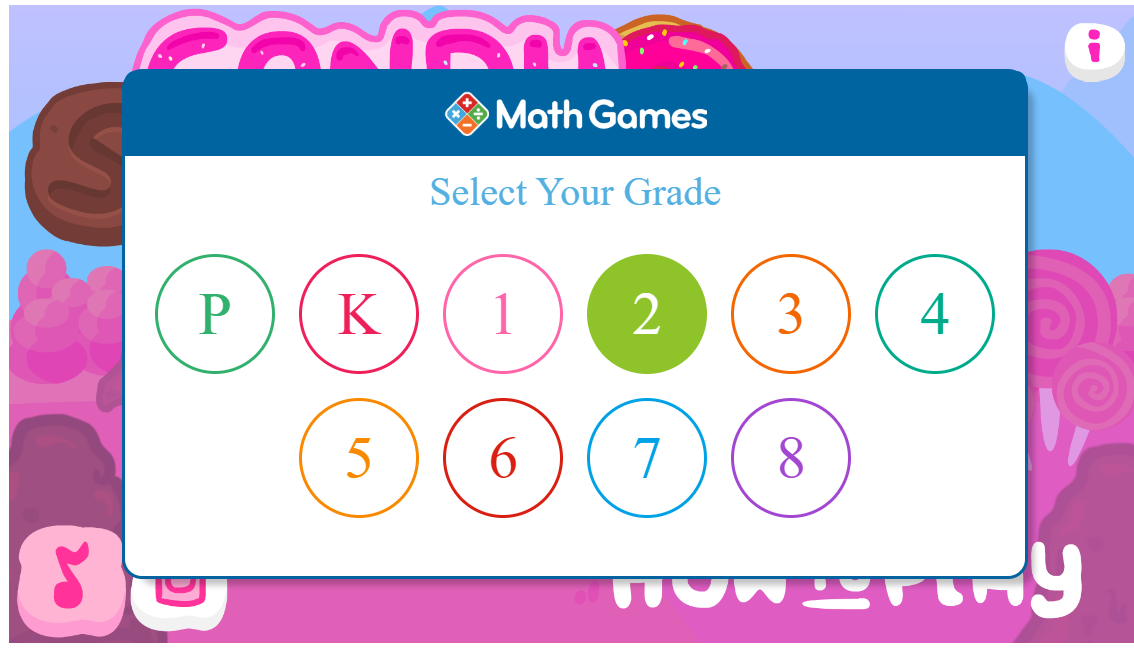 https://www.mathgames.com/play/candy-stacker.html
Αν θέλω, εξασκούμαι και εδώ!
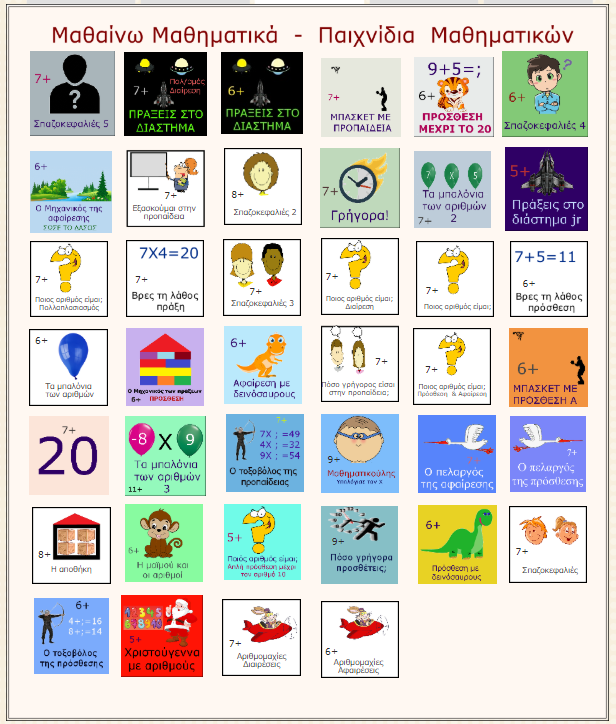 http://www.edaskalos.gr/mathematicslessons.html